Tiết  7
THỰC HÀNH TIẾNG VIỆT
I. Nghĩa của từ:
1. Ví dụ:
Gia cầm:
Con vật nuôi trong nhà có hai chân
Gia súc:
Con vật nuôi trong nhà có bốn chân
2. Bài tập:
Điền các từ vào chỗ trống cho phù hợp:
Tình nguyện
Tình nghĩa
Tình cảnh
Tình nguyện
: Tự mình nhận lấy trách nhiêm,                    không ai bắt buộc.
Tình nghĩa
: Tình cảm thủy chung
Tình cảnh
: Cảnh ngộ đang phải chịu đựng.
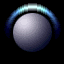 A
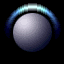 B
Cách giải thích nào trong hai cách giải thích sau là đúng ?
Độ lượng là:
Sai rồi !
Đức tính rộng lượng, dễ thông cảm 
với người có sai lầm và dễ tha thứ.
Rộng lượng, dễ thông cảm với người 
có sai lầm và dễ tha thứ.
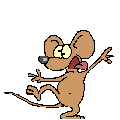 Đúng rồi !
II. BIỆN PHÁP TU TỪ:
1. Ví dụ: Trẻ em như búp trên cành.
=> BPTT So sánh
2. Bài tập:
Công cha như núi Thái Sơn
Nghĩa mẹ như nước trong nguồn chảy ra
(Ca dao Vệt Nam)
=> Ca ngợi công lao to lớn của cha mẹ. Làm con phải sống hiếu thảo, kính trọng cha mẹ.
III. Từ ghép và từ láy:
Xếp các từ sau đây thành hai nhóm: Từ ghép và từ láy
Ngặt nghèo, giam giữ, lấp lánh, nho nhỏ, tươi tốt, nhường nhịn, rơi rụng, gật gù, lạnh lùng, xa xôi.
- Từ ghép : ngặt nghèo, giam giữ, tươi tốt, nhường nhịn, rơi rụng.
- Từ láy : lấp lánh, nho nhỏ, gật gù, lạnh lùng, xa xôi.
Câu 5. Viết đoạn văn (khoảng 5-7 câu) trình bày cảm nhận của em về nhân vật hoàng tử bé hoặc nhân vật cáo. Trong đoạn văn có sử dụng ít nhất 2 từ ghép và 2 từ láy.
Gợi ý:
	Trong câu chuyện “Nếu cậu muốn có một người bạn”, nhân vật hoàng tử bé đã để lại trong em rất nhiều những cảm xúc thú vị. Hoàng tử bé là một nhân vật đang trên đường đi tìm con người của hành tinh Trái Đất. Ở đây, cậu đã gặp được cáo - người bạn đầu tiên của mình. Cậu bẽn lẽn, ngập ngừng khi được học cách cảm hóa một người bạn. Cái cách mà hoàng tử bé lặp lại những câu nói khiến em cảm thấy rất thích thú. Bởi, tuy còn chút e dè, cậu vẫn đã sẵn sàng mở lòng đón nhận cho mình một người bạn “khác lạ”. Tình bạn ngắn ngủi nhưng đẹp đẽ ấy của hoàng tử bé và cáo đã khiến câu chuyện trở nên đậm chất thơ hơn bao giờ hết. Nhân vật hoàng tử bé cũng theo đó mà để lại dấu ấn khó mờ phai trong lòng người đọc.